ECEN 615, Fall 2023Methods of Electric Power System Analysis
Class 16: State Estimation, Part 1
Prof. Adam Birchfield
Dept. of Electrical and Computer Engineering
Texas A&M University
abirchfield@tamu.edu
Second Half of the Semester
Main Topics
Sparse Linear Systems ✓
Sensitivities ✓
State Estimation
Optimization Methods and Applications





Special Topics, as time permits
Equivalents
Voltage stability
August 14, 2003 blackout
Synthetic grids
Geomagnetic disturbances
Power system restoration
Intro to DC State Estimation
What is the load at bus 3?
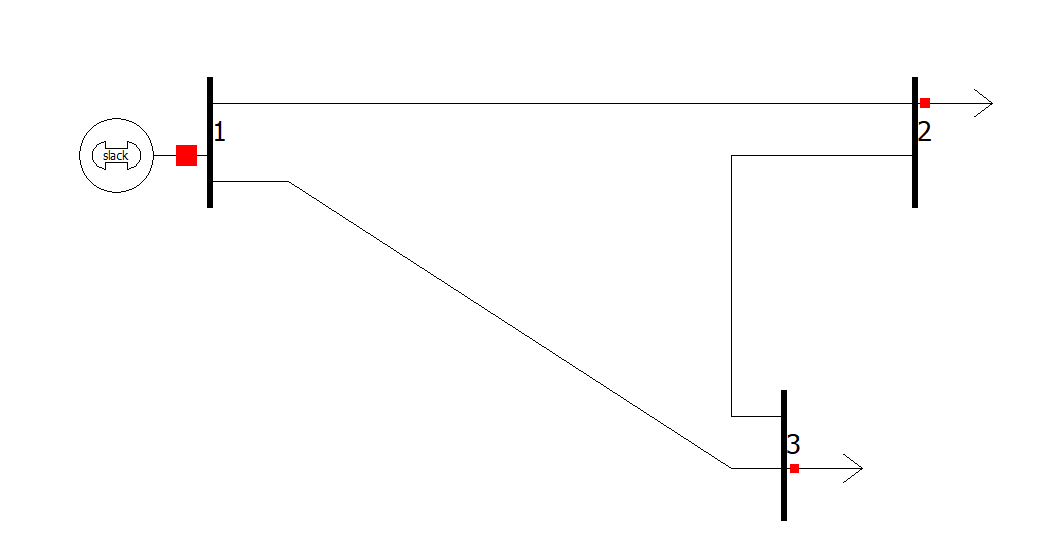 Intro to DC State Estimation, cont.
Least Squares
So far we have considered the solution of Ax = b in which A is a square matrix; as long as A is nonsingular there is a single solution
That is, we have the same number of equations (m) as unknowns (n)
Many problems are overdetermined in which there more equations than unknowns (m > n) 
Overdetermined systems are usually inconsistent, in which no value of x exactly solves all the equations
Underdetermined systems have more unknowns than equations (m < n); they never have a unique solution but might be consistent
Method of Least Squares
The least squares method is a solution approach for determining an approximate solution for an overdetermined system
If the system is inconsistent, then not all of the equations can be exactly satisfied
The difference for each equation between its exact solution and the estimated solution is known as the error
Least squares seeks to minimize the sum of the squares of the errors
Weighted least squares allows differ weights for the equations
Least Squares Solution History
The method of least squares developed from trying to estimate actual values from a number of measurements
Several persons in the 1700's, starting with Roger Cotes in 1722, presented methods for trying to decrease model errors from using multiple measurements
Legendre presented a formal description of the method in 1805; evidently Gauss claimed he did it in 1795
Method is widely used in power systems, with state estimation the best known application, dating from Fred Schweppe's work in 1970
Least Squares and Sparsity
In many contexts least squares is applied to problems that are not sparse.  For example, using a number of measurements to optimally determine a few values
Regression analysis is a common example, in which a line or other curve is fit to potentially many points)
Each measurement impacts each model value
In the classic power system application of state estimation the system is sparse, with measurements only directly influencing a few states
Power system analysis classes have tended to focus on solution methods aimed at sparse systems; we'll consider both sparse and nonsparse solution methods
Least Squares Problem
Consider 
	or
Least Squares Solution
We write (ai)T for the row i of A and ai is a column vector 
Here, m ≥ n and the solution we are seeking is that which minimizes |Ax – b|p, where  p denotes some norm 
Since usually an overdetermined system has no exact solution, the best we can do is determine an x that minimizes the desired norm.
Choice of p
We discuss the choice of p in terms of a specific example 
Consider the equation Ax = b with





	(hence three equations and one unknown)
We consider three possible choices for p:
Choice of p
(i)	   p = 1
(ii)   p = 2
(iii)  p = 
Least Squares Solution
We write (ai)T for the row i of A and ai is a column vector 
Here, m ≥ n and the solution we are seeking is that which minimizes |Ax – b|p, where p denotes some norm 
Since usually an overdetermined system has no exact solution, the best we can do is determine an x that minimizes the desired norm.
The Least Squares Problem
In general,                    is not differentiable for p = 1 or p = ∞
The choice of p = 2 (Euclidean norm) has become well established given its least-squares fit interpretation
The problem    			 is tractable for two major reasons

First, the function is differentiable
The Least Squares Problem, cont.
Second, the Euclidean norm is preserved under orthogonal transformations:
with Q an arbitrary orthogonal matrix; that is, Q satisfies
The Least Squares Problem, cont.
We introduce next the basic underlying assumption: A is full rank, i.e., the columns of A constitute a set of linearly independent vectors
This assumption implies that the rank of A is nbecause n ≤ m since we are dealing with an overdetermined system
Fact: The least squares solution x* satisfies
Proof of Fact
Since by definition the least squares solution x* minimizes         at the optimum, the derivative of this function zero:
Implications
This underlying assumption implies that 
	      	

Therefore, the fact that ATA is positive definite (p.d.)  follows from considering any x ≠ 0 and evaluating

	which is the definition of a p.d. matrix
We use the shorthand ATA > 0 for ATA being a symmetric, positive definite matrix
Implications
The underlying assumption that A is full rank and therefore ATA is p.d. implies that there exists a unique least squares solution 
Note: we use the inverse in a conceptual, rather than a computational, sense
The below formulation is known as the normal equations, with the solution conceptually straightforward
Example: Curve Fitting
Say we wish to fit five points to a polynomial curve of the form


This can be written as
Example: Curve Fitting
Say the points are t =[0,1,2,3,4] and y = [0,2,4,5,4].  Then
Implications
An important implication of positive definiteness is that we can factor ATA since ATA >  0


The expression ATA = GTG is called the Cholesky factorization of the symmetric positive definite matrix ATA
A Least Squares Solution Algorithm
Step 1:	Compute the lower triangular part of ATA
Step 2:	Obtain the Cholesky Factorization 
Step 3:	Compute 
Step 4:  Solve for y using forward substitution in

	 and for x using backward substitution in
Note, our standard LU factorization approach would work;we can just solve it twice as fast by taking advantage of  it being a symmetric matrix
Practical Considerations
The two key problems that arise in practice with the triangularization procedure are:
First, while A maybe sparse, ATA is much less sparse and consequently requires more computing resources for the solution
In particular, with ATA second neighbors are now connected! Large networks are still sparse, just not as sparse
Second, ATA may actually be numerically less well-conditioned than A
Loss of Sparsity Example
Assume the B matrix for a network is

	
Then BTB is
Second neighbors are now connected!
Numerical Conditioning
To understand the point on numerical ill-conditioning, we need to introduce terminology 
We define the norm of a matrix                 to be 

This is the maximum singular value of B
Numerical Conditioning Example
Say we have the matrix

What value of x with a norm of 1 that maximizes        ?
Numerical Conditioning
Keep in mind the eigenvalues of a p.d. matrix are 
positive
Numerical Conditioning
The conditioning number of a matrix B is defined as 



A well–conditioned matrix has a small value of 
      	  , close to 1; the larger the value of 	    , the more pronounced is the ill-conditioning
Power System State Estimation
Overall goal is to come up with a power flow model for the present "state" of the power system based on the actual system measurements
SE assumes the topology and parameters of the transmission network are mostly known
Measurements come from SCADA, and increasingly, from PMUs
Power System State Estimation
Assumed Error
State Estimation for Linear Functions
First we’ll consider the linear problem.  That is where

Let R be defined as the diagonal matrix of the variances (square of the standard deviations) for each of the measurements
State Estimation for Linear Functions
We then differentiate J(x) w.r.t. x to determine the value of x that minimizes this function
Simple DC System Example
Say we have a two bus power system that we are solving using the dc approximation.  Say the line’s per unit reactance is j0.1.  Say we have power measurements at both ends of the line.  For simplicity assume R=I.  We would then like to estimate the bus angles.  Then
We have a problem since HTH is singular. This is becauseof lack of an angle reference.
Simple DC System Example, cont.
Say we directly measure q1 (with a PMU) to be zero; set this as the third measurement.  Then
Note that the angles are inradians
Nonlinear Formulation
A regular ac power system is nonlinear, so we need to use an iterative solution approach.  This is similar to the Newton power flow.  Here assume m measurements and n state variables (usually bus voltage magnitudes and angles) Then the Jacobian is the H matrix
Measurement Example
Assume we measure the real and reactive power flowing into one end of a transmission line; then the zi-fi(x) functions for these two are

Two measurements for four unknowns
Other measurements, such as the flow at the other end, and voltage magnitudes, add redundancy
SE Iterative Solution Algorithm
We then make an initial guess of x, x(0) and iterate, calculating Dx each iteration
This is exactly the least squares form developed earlier with HTR-1H an n by n matrix.  This could be solved withGaussian elimination, but this isn't preferredbecause the problem is often ill-conditioned
Keep in mind that H is no longer constant, but varies as x changes.  often ill-conditioned
Nonlinear SE Solution Algorithm, Book Figure 9.11
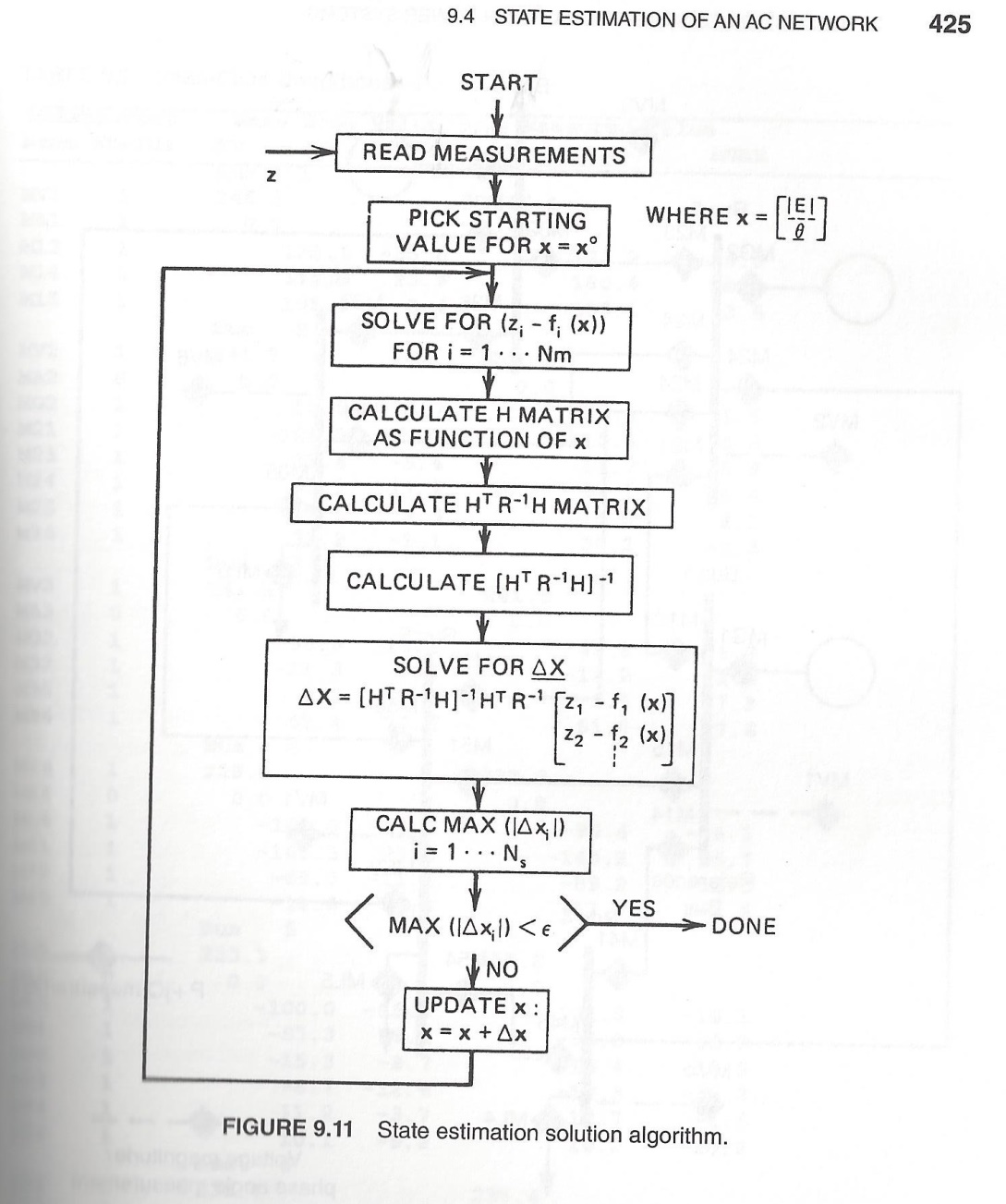 Example: Two Bus Case
Assume a two bus case with a generator supplying a load through a single line with x=0.1 pu.  Assume measurements of the p/q flow on both ends of the line (into line positive), and the voltage magnitude at both the generator and the load end.  So B12 = B21=10.0
We need to assume a reference angle unless we directly measuring phase
Example: Two Bus Case
Let
We assume an angle reference of q1=0
Example: Two Bus Case
With a flat start guess we get
Example: Two Bus Case
Assumed SE Measurement Accuracy
The assumed measurement standard deviations can have a significant impact on the resultant solution, or even whether the SE converges
The assumption is a Gaussian (normal) distribution of the error with no bias
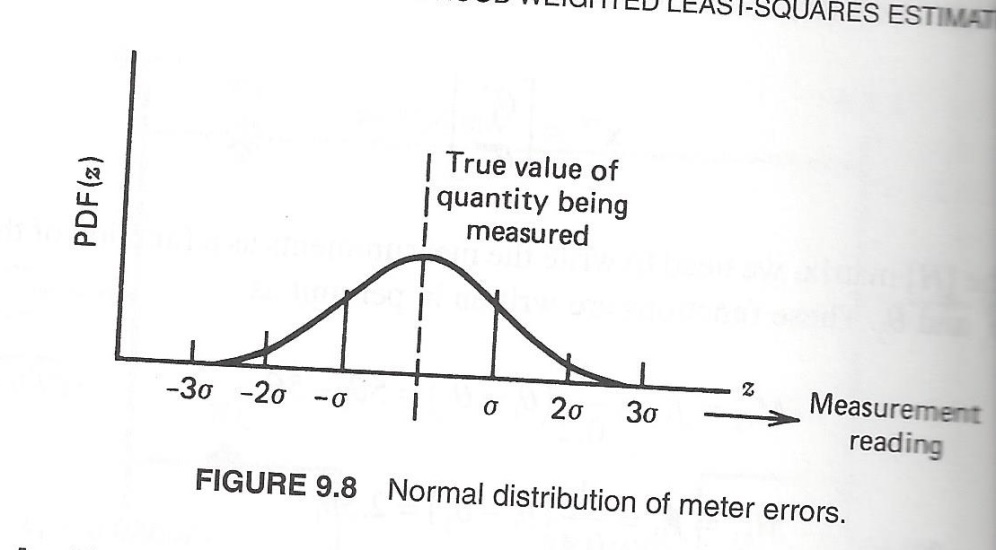 Exercise
Use Matlab to find the Least Squares solution to the DC state estimation problem on the handout (slides 2-3)
Assume R=I
Don’t forget to put P in per-unit!